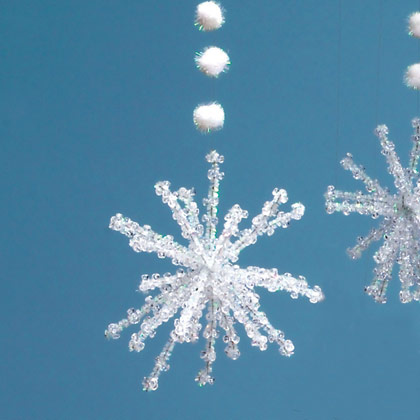 Графический диктант
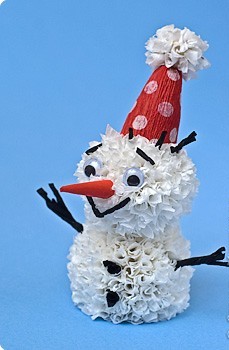 5 класс
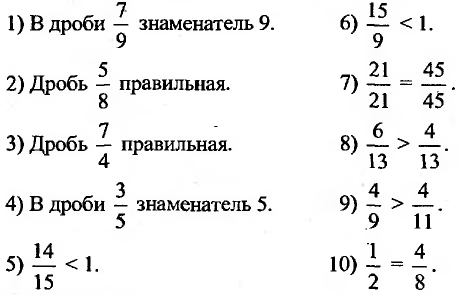 Ключ:
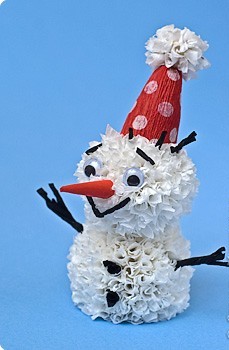